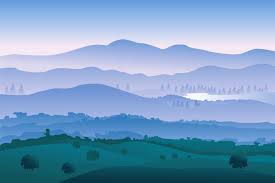 信望愛
希伯來書六章十二節
引言: 冠狀疫情的回應
不可停止聚會 希伯來書 10: 24-25
多多禱告: 像約沙法王 歷代志下20:5-12, 為前綫祈禱
保守你心: 提後 1:7, 賽 26:3
數算主恩: 弗 1:3
接納應許: 詩 56:3, 賽 12:2, 希 13:5-6 (懼怕)
要負責任: 幫助有需要者(求主給你對像)
努力作工: 比以前做得更好.					        Dr. David Jeremiah
耶 利 米 書 29:11-12 

11 耶 和 華 說 ： 我 知 道 我 向 你 們 所 懷 的 意 念 是 賜 平 安 
    的 意 念 ， 不 是 降 災 禍 的 意 念 ， 要 叫 你 們 末 後 有 指 望 。
12 你 們 要 呼 求 我 ， 禱 告 我 ， 我 就 應 允 你 們 。

耶 利 米 哀 歌 3:19-26 

19 耶 和 華 啊 ， 求 你 記 念 我 如 茵 蔯 和 苦 膽 的 困 苦 窘 迫 。
20 我 心 想 念 這 些 ， 就 在 裡 面 憂 悶 。21 我 想 起 這 事 ， 心 裡 就     有 指 望 。22 我 們 不 致 消 滅 ， 是 出 於 耶 和 華 諸 般 的 慈 愛 ； 是 因 他 的 憐 憫 不 致 斷 絕 。23 每 早 晨 ， 這 都 是 新 的 ； 你 的 誠 實 極 其 廣 大 ！
24 我 心 裡 說 ： 耶 和 華 是 我 的 分 ， 因 此 ， 我 要 仰 望 他 。
25 凡 等 候 耶 和 華 ， 心 裡 尋 求 他 的 ， 耶 和 華 必 施 恩 給 他 。
26 人 仰 望 耶 和 華 ， 靜 默 等 候 他 的 救 恩 ， 這 原 是 好 的 。
信 - 望 - 愛
信靠順服 - 聽從主命 Trust & Obey
舊習慣不改 
自高自大 - 高傲自信
信 - 望 - 愛
希伯來書十一章一節

信 就 是 所 望 之 事 的 實 底 ， 是 未 見 之 事 的 確 據 。

希伯來書六章十二節

並 且 不 懈 怠 ， 總 要 效 法 那 些 憑 信 心 和 忍 耐 承 受 應 許 的 人 。
引言
世人的願望					Wish
父神的應許					Promise
信徒的指望 					Hope
觀望
往下望			悲觀, 灰暗, 破爛
往周圍			複雜, 鬼詐, 自私
往上望			蔚藍, 清静, 光明
盼望與應許
所望之事 羅8:24, 希11:1
			看見了的何必再盼望？ 所望…的實底, 未見…確據
希望與盼望 Hope vs. Looking forward to
應許-指望
指望 – Promise

聖經 - 400多個應許
基督徒的盼望
永生的盼望- 接受救恩
今生的盼望- 為主而活
榮耀的盼望- 與主掌權
今生預備來世
真實的盼望
今生預備來世
1-		幼年 4歲				永遠, 真實
4-		教育18年 (6/6/4/2)
22-	工作15年, 15年睡覺, 15年洗衫, 買菜, 煮飯, 洗碗, 煲電視劇=45年
65-	退休, 旅行, 照顧子孫 15年
信徙生命成長
詩篇 九十:10

70-80

100歲
今生的盼望
今生的盼望- 為永恆作好預備 (投資)
事奉?		在教會, 去短宣, 去長宣, 做慈善事業
見証主?	在職場, 在做 Gym, 在社團活動中
親近神		靈修, 敬拜, 参加特會, 查經班

至暫至輕的(努力), 要為成就極重無比的榮耀	林後 4: 17
榮耀的盼望
榮耀的盼望-與主掌權
信 -  信靠順服
望 - 承受應許 
愛
結語